Rami Alsaberi
PhD Candidate



Possible SNR at High Galagtic Latitude  



Supervisors:
Prof. Miroslav Filipovic
Prof. Ray Norris
Dr. Nicholas Tothill
Bright Sources
Centre
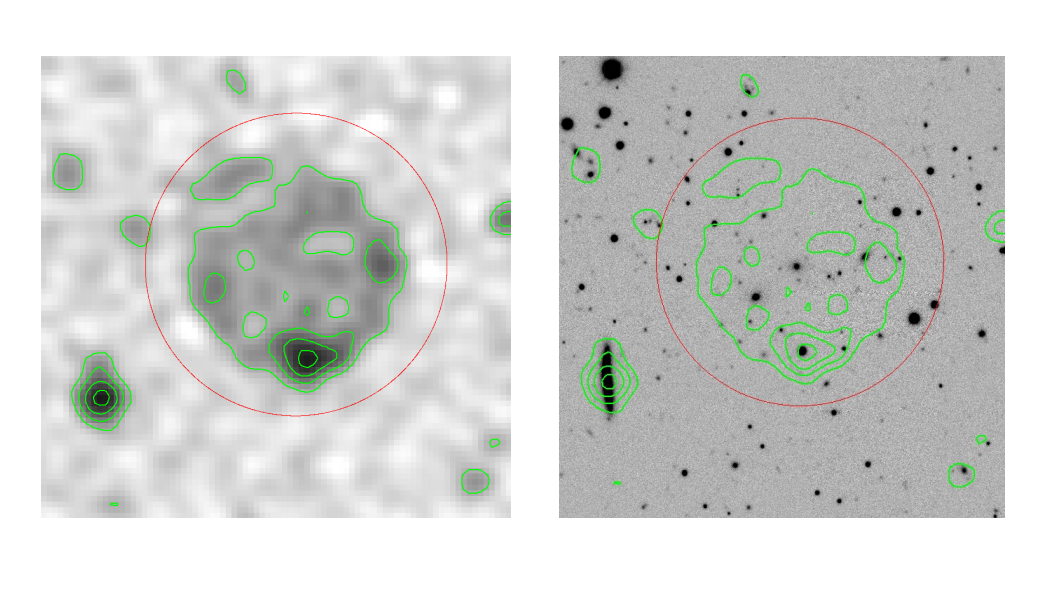 WISE J210300.30–620025.8
WISE  J210258.15–620014.4
GALEXASC  J210257.91–620045
WISE J210257.88–620046.3
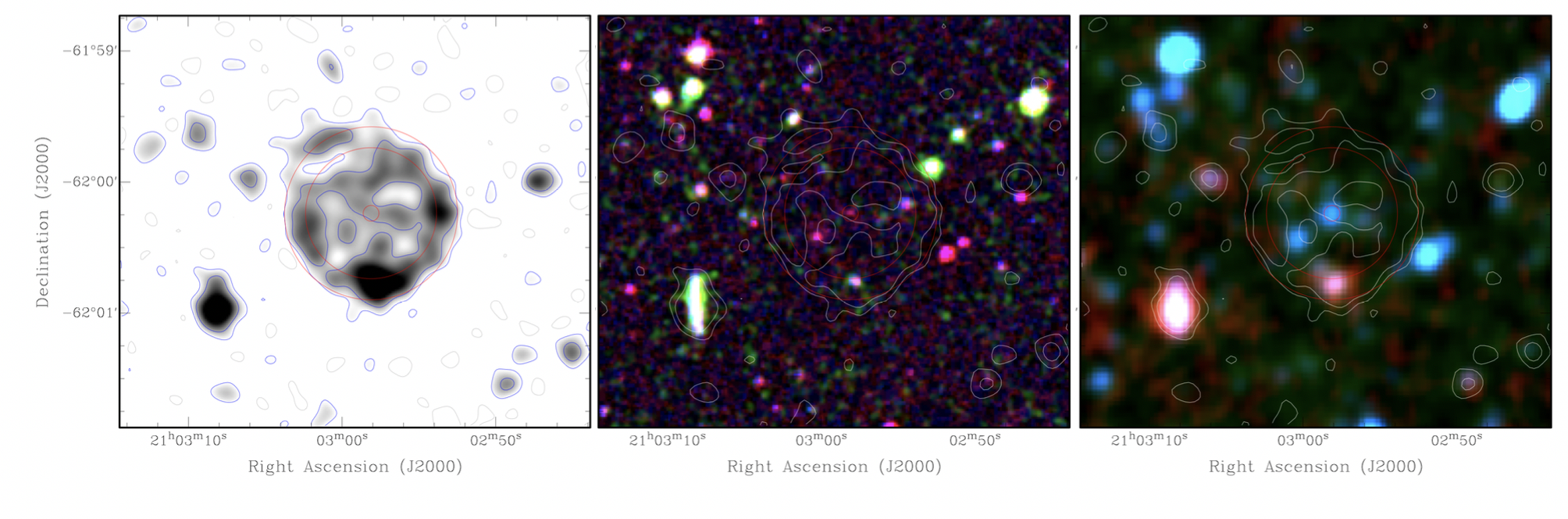 Faint Structures (6 arcsec)
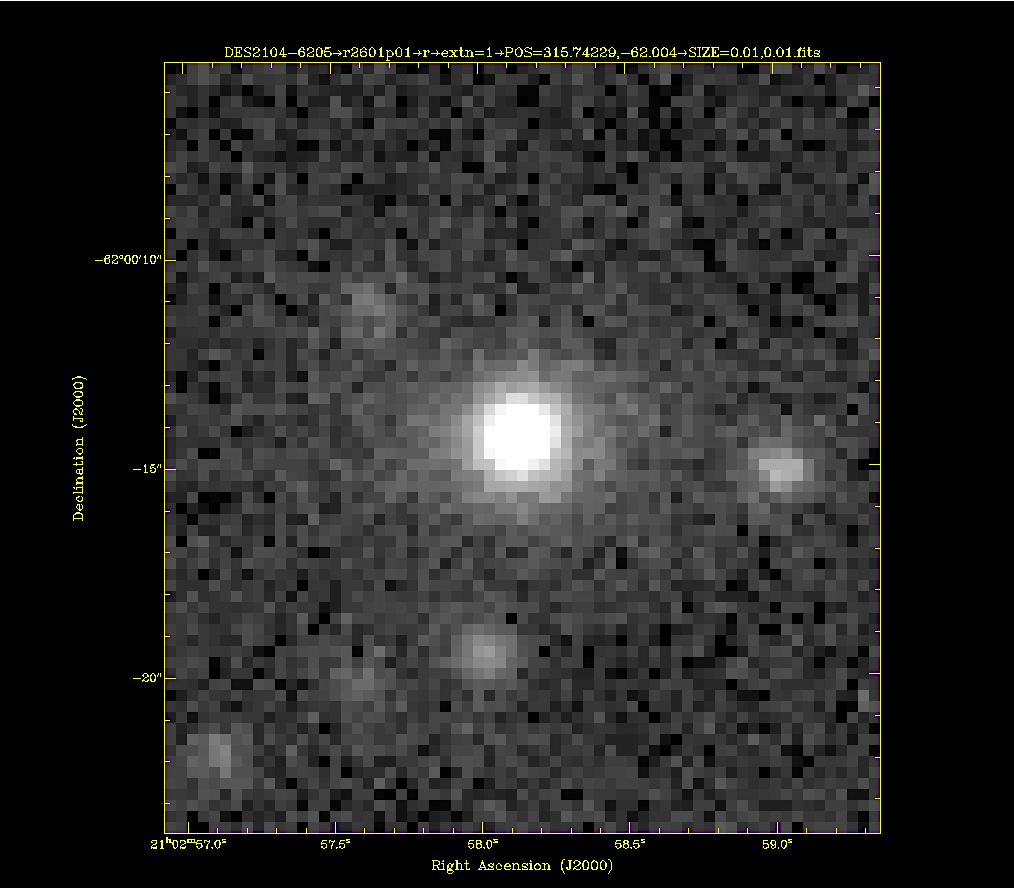 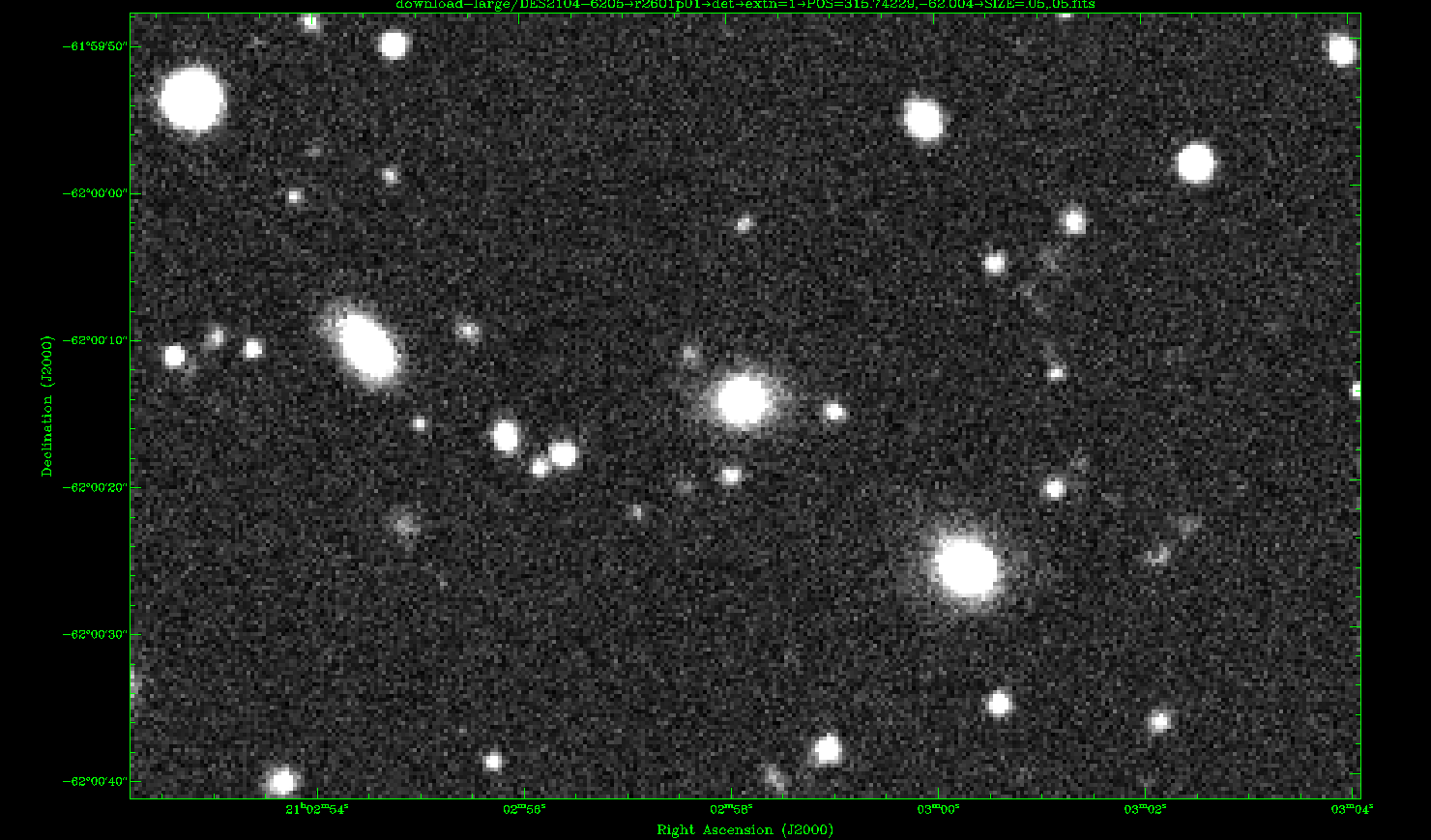 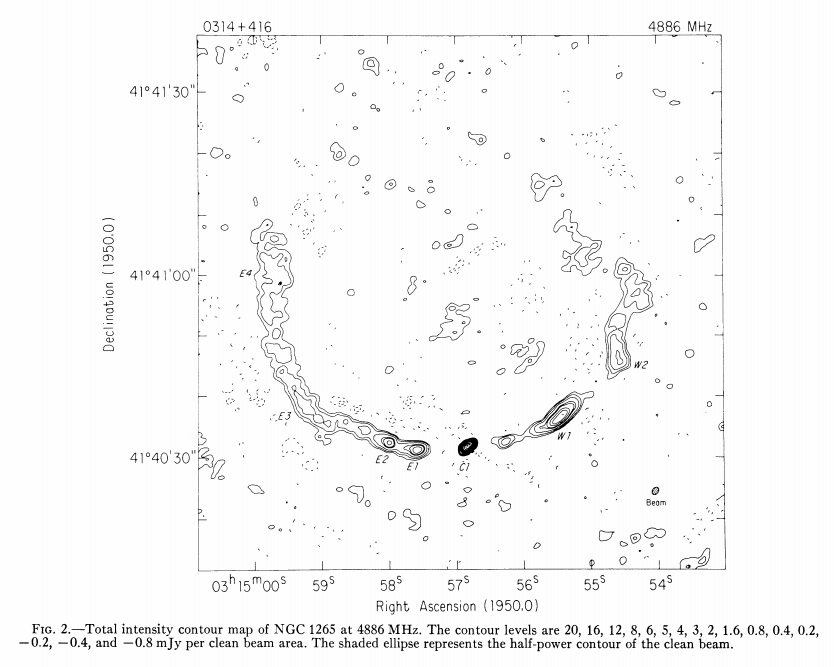 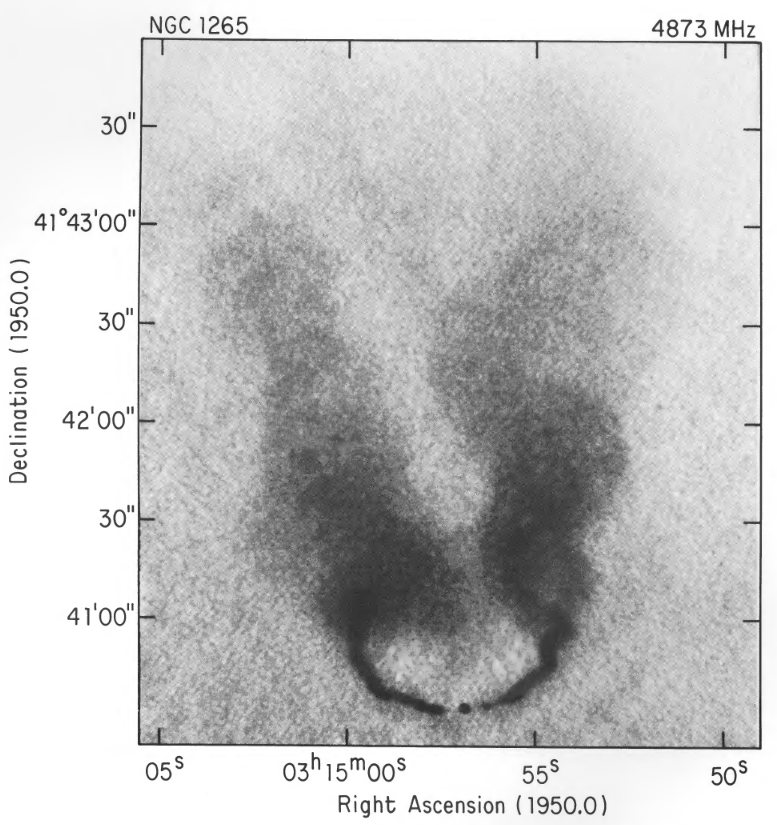 Summary
Artifact 
SNR
A wide-angle tail (WAT) radio galaxy, similar to radio galaxy NGC1265/3C83.1B (Owen et al. 1978; O’Dea and Owen, 1986)  
A shell or sphere centred on star forming galaxy (WISE  J210258.15–620014.4), similar to doughnut+jet radio emission in NGC 6109 (Rawes et al. 2018)
Other possibilities?
1%
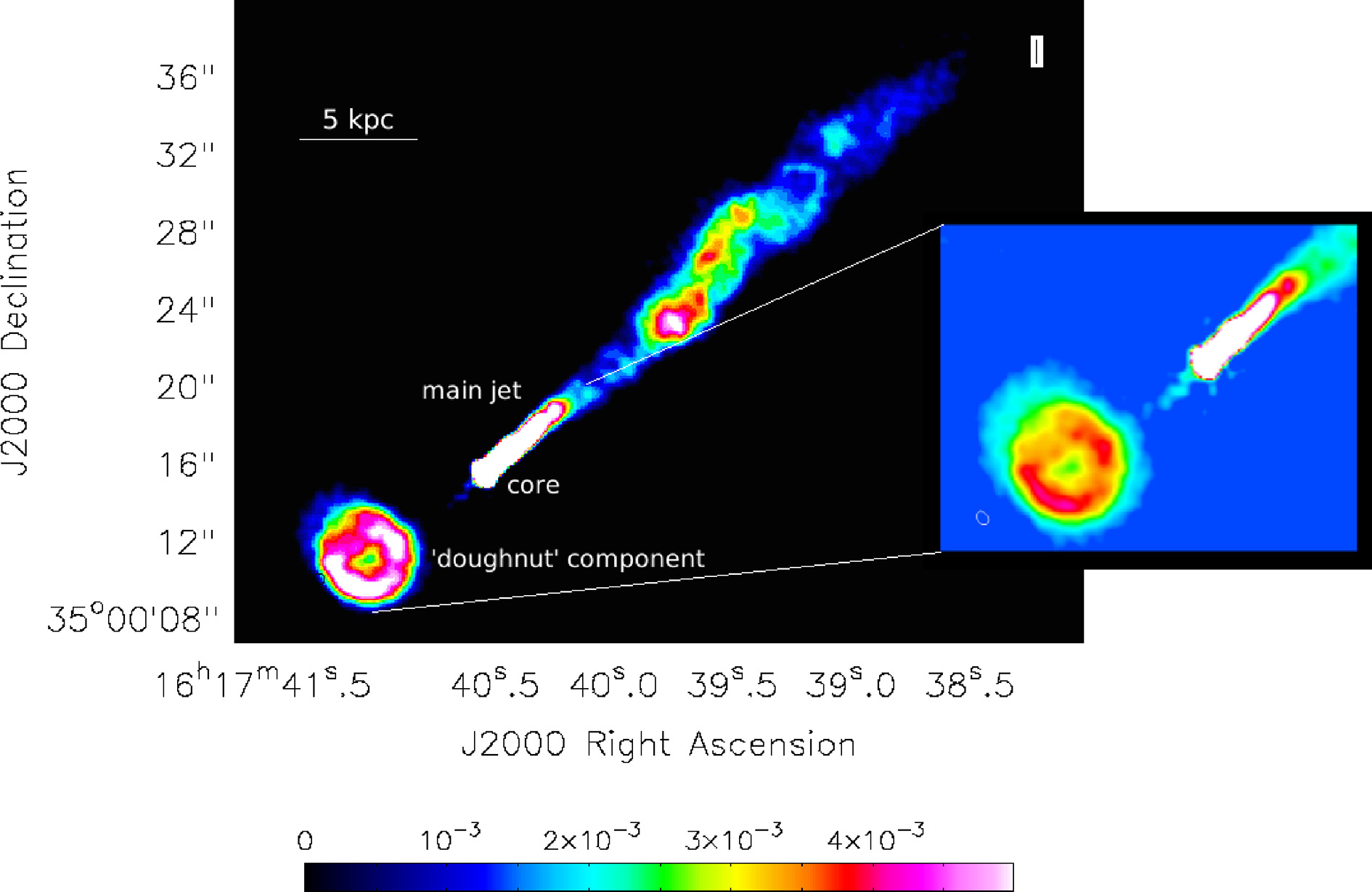 Thank You